Merry Christmas
How do I celebrate Christmas ?
with my family
First we go to church
then we eat and drink mulled wine together
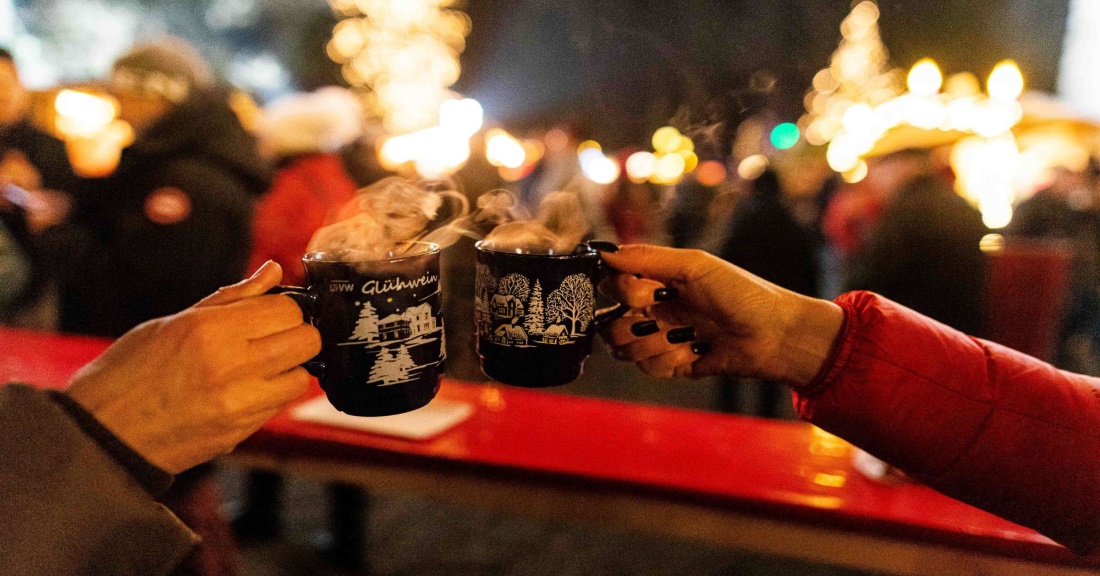